IG-Milch: Nicht  Wachsen und Weichen Wir gehen den solidarischen Weg
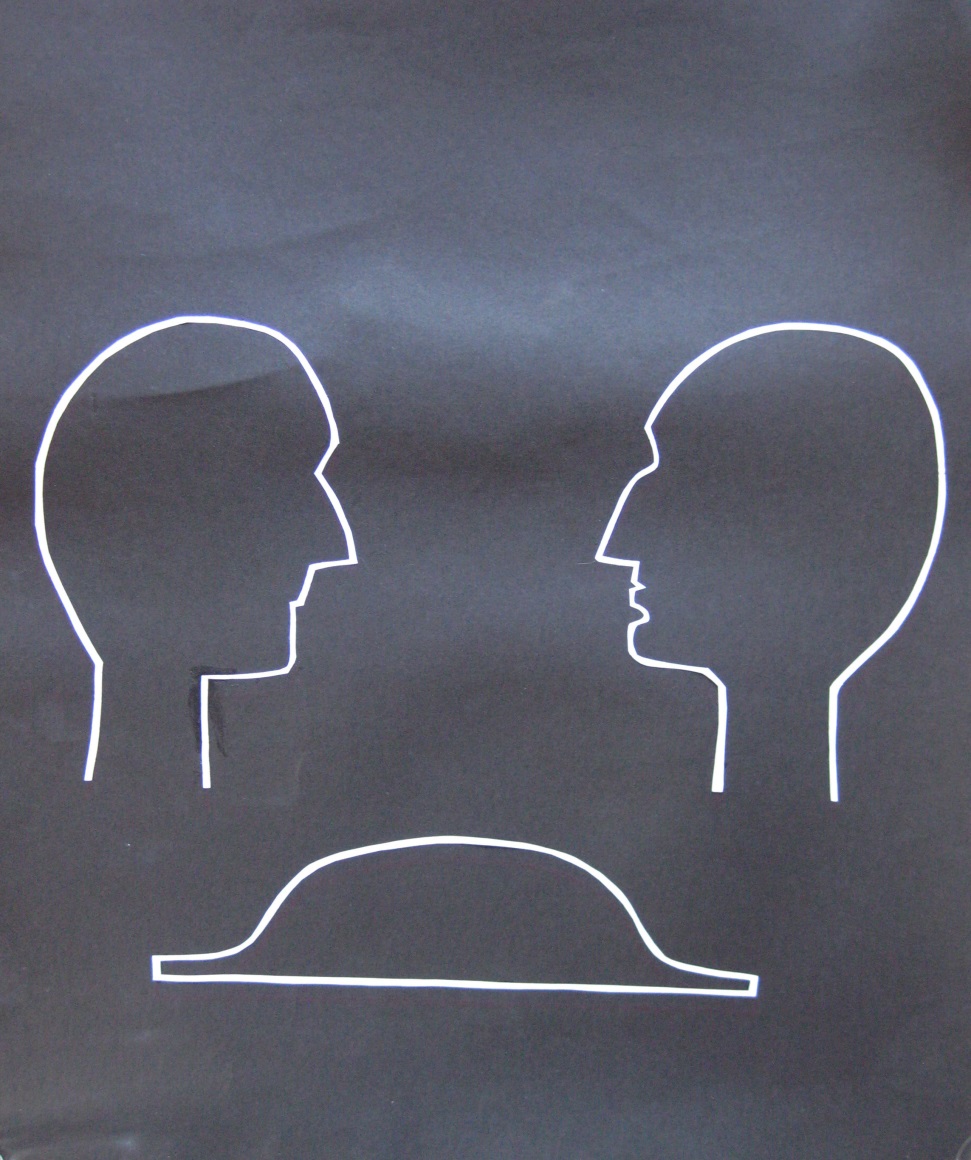 Franz Rohrmoser Konfliktforscher
Vier politische Begriffe
Feudalherrschaft / Gutsherrschaft: Macht der Großgrund-Besitzer 
Oligarchie: Geheime Herrschaft von Wenigen
Lobbys: Firmen oder Personen die Politiker für ihre Interessen beeinflussen
Demokratie von unten: Beteiligung von Betroffenen an politischen Lösungen
Franz Rohrmoser Konfliktforscher
Berlin: Das Zentrum der Wachstumsdynamik
nach der DDR-Grenzöffnung 1989 und der Einführung der EU-Flächenprämie 1992 
hat der DBV mit den Leitern der  LPGs einen Deal geschmiedet und daraus eine Macht-Lobby gebildet. Großbetrieb wird zum Ideal
sie sichern sich gemeinsam:
   - Steuerung der Politik: Abschaffung der Quote
   - Direktzahlungen nach Fläche
Franz Rohrmoser Konfliktforscher
Machtkonzentrationen bearbeiten
Große Grundbesitzer haben sich in der Geschichte die „Verfügungsmacht“ über Grund und Boden erbeutet. 
Nun haben sie auch die „Definitionsmacht“ z.B. über die Mengenregelung beim Milchmarkt oder den Flächenbezug öff. Zahlungen an sich gerissen.
Man sieht es am Beispiel von Maximilian Graf Hardegg wenn er dem „Normalen Bauern“ die Frderung abspricht.
Franz Rohrmoser Konfliktforscher
Wo ist die Wut der Bauern und Bäuerinnen ?
…..dass es keinen Sinn mache, für kleinere Betriebe Förderungen auszuzahlen, da diese sowieso keine Zukunft hätten und daher schade um das Geld sei 
Das ist ein verletzender Angriff auf die bäuerliche Existenz
Besser darüber sprechen statt Schlucken und Resignieren
Wut zeigen und sie zu Mut umwandeln
Frei werdende Energie für Wiederstand nutzen
Franz Rohrmoser Konfliktforscher
Wachstums-Dynamik Begriffsklärung mit 4 Eskalationsstufen
1) Betriebliche Wachstums-Dynamik, Trend, Strömung mit  Wirkung von Kräften
2) Eigendynamik, eigenständige Kräfte werden wirksam. Zunehmender Verlust an politischer Steuerung
Wechselwirkende Verstärkung: Betrieb A will nachziehen u. Vorsprung sichern. Betrieb B nachziehen u. Vorsprung sichern usw….
4) Selbstzerstörender Wettlauf, der Milchpreis geht in den Keller, die hohen Kredite können nicht mehr bezahlt werden etc….
Franz Rohrmoser Konfliktforscher
In Deutschland tobt der Wachstumswahn
Wachstumsbetriebe mit 500 Kühen bezeichnen sich selber als die Zukunftsbetriebe.
Sie übergeben dem Minister Schmid einen Brandbrief mit der Forderung um Soforthilfe zur Zinsverbilligung. Die Großen sind in Krise.
Dabei haben sie als Große bereits Vorteile: höhere Milchpreise und niedrigere Sozialversicherung etc. Was ist da los ??
Franz Rohrmoser Konfliktforscher
Kleinere Aushungern Tel.-Gespräch eines hohen Beamten im  bayrischen L.-Ministerium   mit  einem  Bekannten
Große Milchbetriebe und die Industrie steuern  die Preise über längere Zeit auf niederen Niveau.
Ein Niveau, in dem sie als Große noch durchkommen. Kleinere verlieren den Mut weil sie mit dem Preis draufzahlen.
Viele geben auf, ihr Grund wird frei für die Größeren für Pacht oder Kauf. 
Manche passen zu wenig auf sich auf und verlieren auch ihren Grund.
Franz Rohrmoser Konfliktforscher
Identifikation mit dem AngreiferBegriffsklärung
Unterscheidung zwischen zwei Formen des Psycho-
logischen Phänomens der Identifikation mit dem Angreifer:
die nachahmende Form  „ich will sein wie er“
2) die unterwerfende Form  
„Unterwerfung aus Folge einer einseitigen Abhängigkeit“
Franz Rohrmoser Konfliktforscher
Die Identifikation mit dem Großen aus  Nachahmung bearbeiten
Die Großen sind zum Leitbild geworden. In einer Art „Flucht nach vorne“ identifizieren sich Kleine mit dem Großen.  
Der Wunsch ist: „Ich will sein wie er“, es ist der Versuch selber ein Großer zu werden.
Bei diesem Vorgang der Identifikation mit dem Großen, werden die beteiligten Bauern zum Mittäter.
Franz Rohrmoser Konfliktforscher
Bewusstseinsbildung: Identifikation und Nachahmung auflösen
Mit dem Wunsch selber ein Großer zu sein verstärken Bauern selber das Verdrängungssystem und halten es aufrecht.  
Bäuerinnen und Bauern die hier aussteigen wollen, müssen durch Bewusstwerden das „Idealbild des Großen aus sich selbst vertreiben“.
Wo Betroffene ihre eigene Mittäterschaft erkennen, passiert sofort eine Veränderung.
Franz Rohrmoser Konfliktforscher
Lassen sich Bauernvertreter kaufen ? Missbrauch eines Vertrauensverhältnisses
1.  Der Interessen-Konflikt zwischen Bauern und Milch- industrie wird verleugnet.  
   2.  Bauernvertreter werden gekauft, sie vertreten die Position der Industrie gegen die Interessen ihrer anvertrauten Wähler. 
   3.  Das ist Missbrauch eines Vertrauensverhältnisses
Franz Rohrmoser Konfliktforscher
Zwiespältigkeit der gekauften Bauernvertretung
Wenn Interessenvertreter von Lobbys gekaut sind, ist das ein Zustand von Helfern, die nicht mehr helfen können, weil sie selber missbraucht werden.
Dies wirkt sich dreifach negativ aus: 
- die Bauern werden getäuscht
sie verlieren ihre Vertretung 
sie verlieren ihre Mitbestimmung.
Franz Rohrmoser Konfliktforscher
Abhängige Bauern im Zustand ohneVertretung
Verlust der Vertretung löst eine Grundkrise bei den Bauern aus: Sie haben keinen Schutz mehr und sie kennen sich nicht mehr aus. 
Es entsteht ein Zustand von einseitiger, großer Abhängigkeit. 
Aus Selbstschutz unterwirft sich der Abhängige seinem Angreifer, entwertet sich selber und nimmt auch die Schuld am Zustand auf sich.
Franz Rohrmoser Konfliktforscher
Die Identifikation mit dem Angreifer aus Unterwerfung
Dieses psychologische Phänomen ist auch unter dem Namen „Stockholm-Syndrom“ bekannt geworden (August 1973 in Schweden bei einem Entführungsdrama die Opfer der Geiselnahme ein positives, emotionales Verhältnis zu ihren Entführern aufbauten). 
Solche Mechanismen - wie Unterwerfung durch Abhängigkeit - werden bekanntlich von Generation zu Generation weitervererbt.
Franz Rohrmoser Konfliktforscher
Das Prinzip Verantwortung nach Hans Jonas (1903 bis 1993 Deutsch amerikanischer Philosoph).
Jonas  Aussage : „Handle so, dass die Wirkungen deiner Handlungen verträglich sind mit der Permanenz echten menschlichen Lebens auf Erden (aus seinem Buch 1979)

Jonas lehrt uns mit seinem Prinzip Verantwortung, dass wir auch die Folgen und Wirkungen unserer Handlungen zu Ende denken müssen.
Jonas sagt: „Gott greift nicht ein“
Jonas sagt: Gott hat seine Allmacht abgeben,  der Mensch ist selber für das Geschehen verantwortlich.
Der gläubige Jonas glaubt nicht an einen allmächtigen Gott , oder eine andere überirdische Kraft , die in das Geschehen eingreift.
Viele Menschen suchen eine Entlastung von ihrer Verantwortung  und hängen sich an Strömungen, die eine schicksalhafte Vorherbestimmtheit predigen
Verantwortungslosigkeit und  Arroganz in der Agrarpolitik
Am Bereich Milchmarkt wurde bereits vor 40 Jahren eine Verantwortungslosigkeit der Agrarpolitik sichtbar. (schon vor Einführung der Kontigentierung/Quote 1978). 
Man sagte zu den Milchbauern: „Bauern produziert, vermarkten tun wir die Genossenschaften“.
Die Arroganz der oberen Ebene besteht darin, dass ein Mitdenken, Mitentscheiden der Bauern auf der unteren Ebene ausgeschlossen wird.
Verantwortungslosigkeit auf der oberen Ebene
Die Agrarpolitik folgte den Interessen der Milchindustrie, die im Namen der Bauern lukrative Exportfinanzierung  vom Staat wollte.
Bauern  wurden zur Begründung vorgeschoben, profitierten mit, wurden aber dabei missbraucht.
Und die Exportprodukte schadeten den Bauern in Afrikanischen Ländern
Verantwortungslosigkeit auf der unteren Ebene: „Die kleinen Leute“.
Sie sagen: Man kann eh nix machen, es nutzt eh nix, man kann als Kleiner eh nichts ausrichten…. 
und die Politik oben ist sowieso nur voller Gauner  etc…
Sie fühlen sich dabei selber nicht mehr als Teil der Politik, sie positionieren sich außerhalb der politischen Bühne
Die Arroganz der kleinen Leute
Man fühlt sich als Zuschauer außerhalb der politischen Bühne, von wo aus man dann spöttisch die politisch Tätigen auf der Bühne belächelt.
Dieses destruktive Zuschauer-Verhalten wird auch mit „Arroganz der kleinen Leute“ bezeichnet. 
Mit diesem Verhalten verweigern sie auf ihre Art völlig die Übernahme von  Verantwortung.
Abwärtstrend und gefährliche Krise
Wo nun sowohl die politisch Zuständigen oben,  als auch die Massen der „Kleinen Leute“ unten  , also beide Seiten verantwortungslos handeln,  
befindet sich das ganze gesellschaftliche System in einem Abwärtstrend, in eine Krise.  
Einziger Ausweg: Betroffenen ermöglichen dass sie wieder zu Beteiligten  werden.
IG-Milch bietet eine politische  Bühne, Zuschauer kommen zurück  auf die Bühne
Selbstkritisch die Zuschauerrolle reflektieren um die Resignation der zu überwinden. 
Als  selber Handelnde sind die „Kleinen Leute“ wieder Teilhaber auf der politischen Bühne und nicht  mehr  Zuschauer.  
Sie übernehmen selber Verantwortung und  können somit  der Resignation und dem Missbrauch widerstehen.
Weg der Problem- und Konfliktbearbetung
Hut der Scheineinheit u. Konfliktverleugnung heruntergeben.
Sich zueinander wenden, die Konflikt-Spannung aufnehmen.
Probleme, Konflikte           ansprechen und bearbeiten.
Franz Rohrmoser Konfliktforscher
Vom ICH ODER DU zum ICH UND DU Alternative: Gemeinsam überleben
Die alternative Beziehungsform lautet: Ich und du, wir haben beide in der Region nebeneinander einen Platz.
Wir wollen gemeinsam überleben und unsere Region gestalten.
Das Leitbild ist der mehrfunktionale, bäuerliche Betrieb der im Wirtschaftskreislauf  seiner Region gut integriert ist.
Franz Rohrmoser Konfliktforscher
Spannung zwischen Wünschen und Ängsten aufnehmen, aushalten und bearbeiten
Wünsch nach Veränderung
Ich möchte mich gegen des Wachsen und Weichen entscheiden, will einen solidarischen Weg gehen


                     	Gute, durchdachte                                
                  	Kompromisse 
			im Spannungsfeld
                    	finden
Ängste, Sicherheitsbedürfnis
Aber ich habe Angst keine ausreichende Alternative zu finden
Franz Rohrmoser Konfliktforscher
Danke für die Aufmerksamkeit
Franz Rohrmoser Konfliktforscher